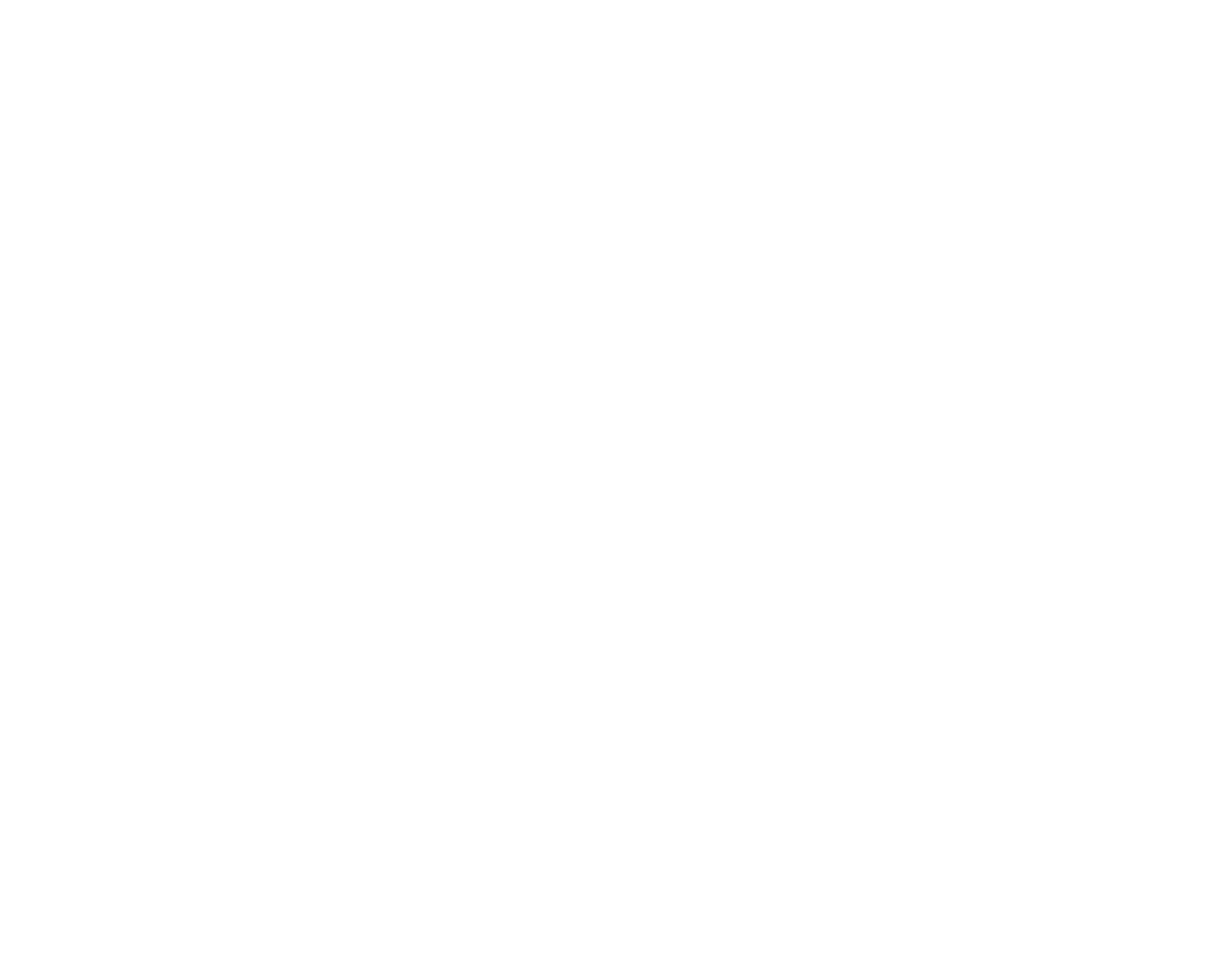 Copper creek sewer interceptor relocation
Opw 53698
September 15, 2023
Project Location
The project will relocate the existing interceptor, which includes the aerial pipe crossing over Copper Creek and connect back into the existing system.
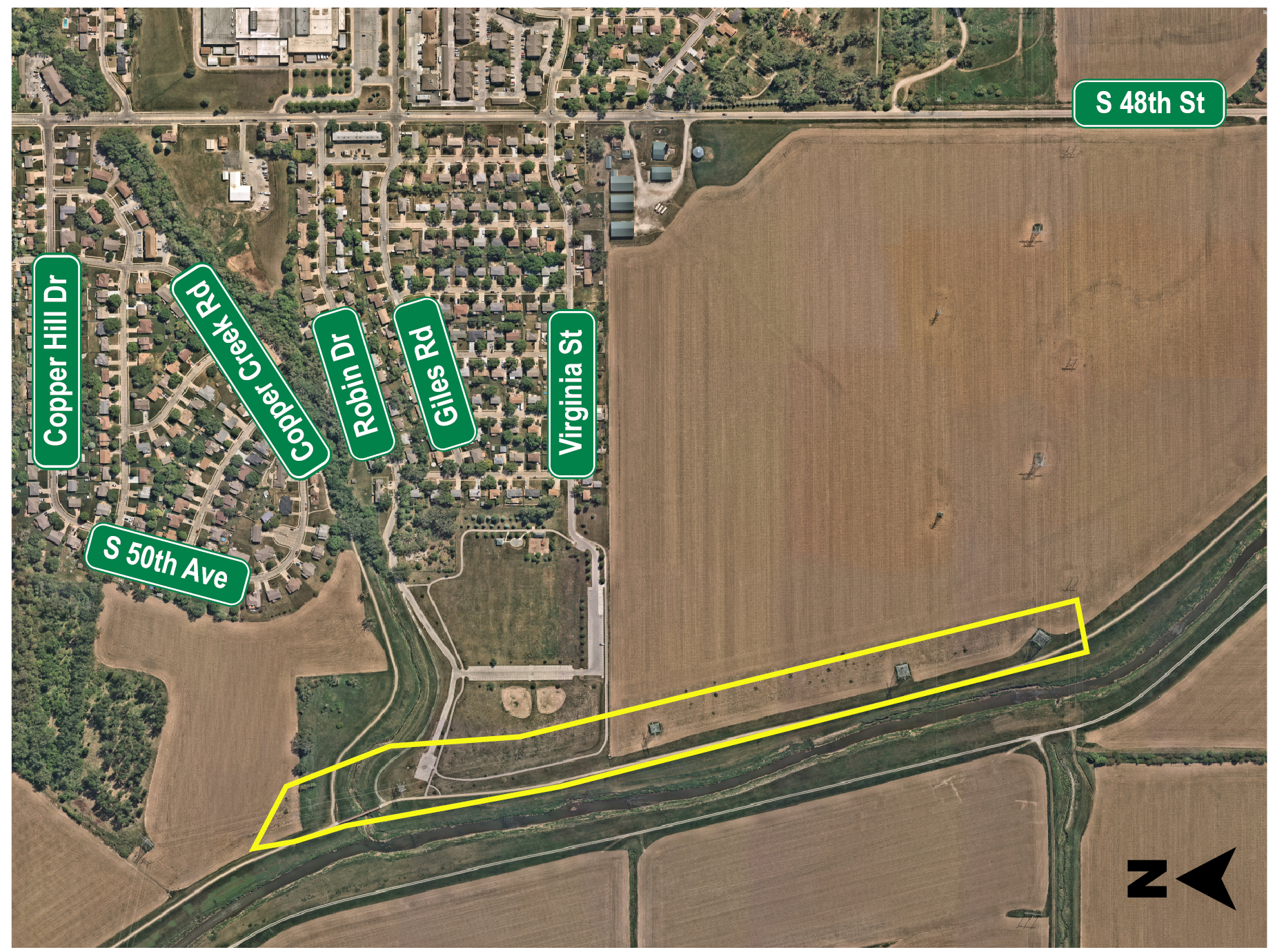 POTENTIAL impacts
The project will impact four property owners:
Papio-Missouri River NRD, the City of Bellevue, and two farmlands. 
The City of Omaha began communication with property owners in April 2020.
POTENTIAL impacts
The project will permanently and temporarily impact wetlands and the stream channel.
Other impacts are to the floodway and levees from the proposed sewer relocation.
Coordination with the U.S. Army Corps of Engineers and Papio-Missouri River Natural Resources District occurred during design.  
Permits and approvals were received by both agencies regarding the wetland, channel and levee disturbances. The City of Bellevue reviewed and approved a flood plain development permit for the project.
POTENTIAL impacts
Tree removal could potentially impact northern long-eared bat and migratory bird habitat. 
To mitigate this, no tree removal is permitted from June 1st to July 31st. 
If trees are removed between April 1st and June 1st or between July 31st and September 1st, a survey of nesting migratory birds must be performed
Potential Impacts Map
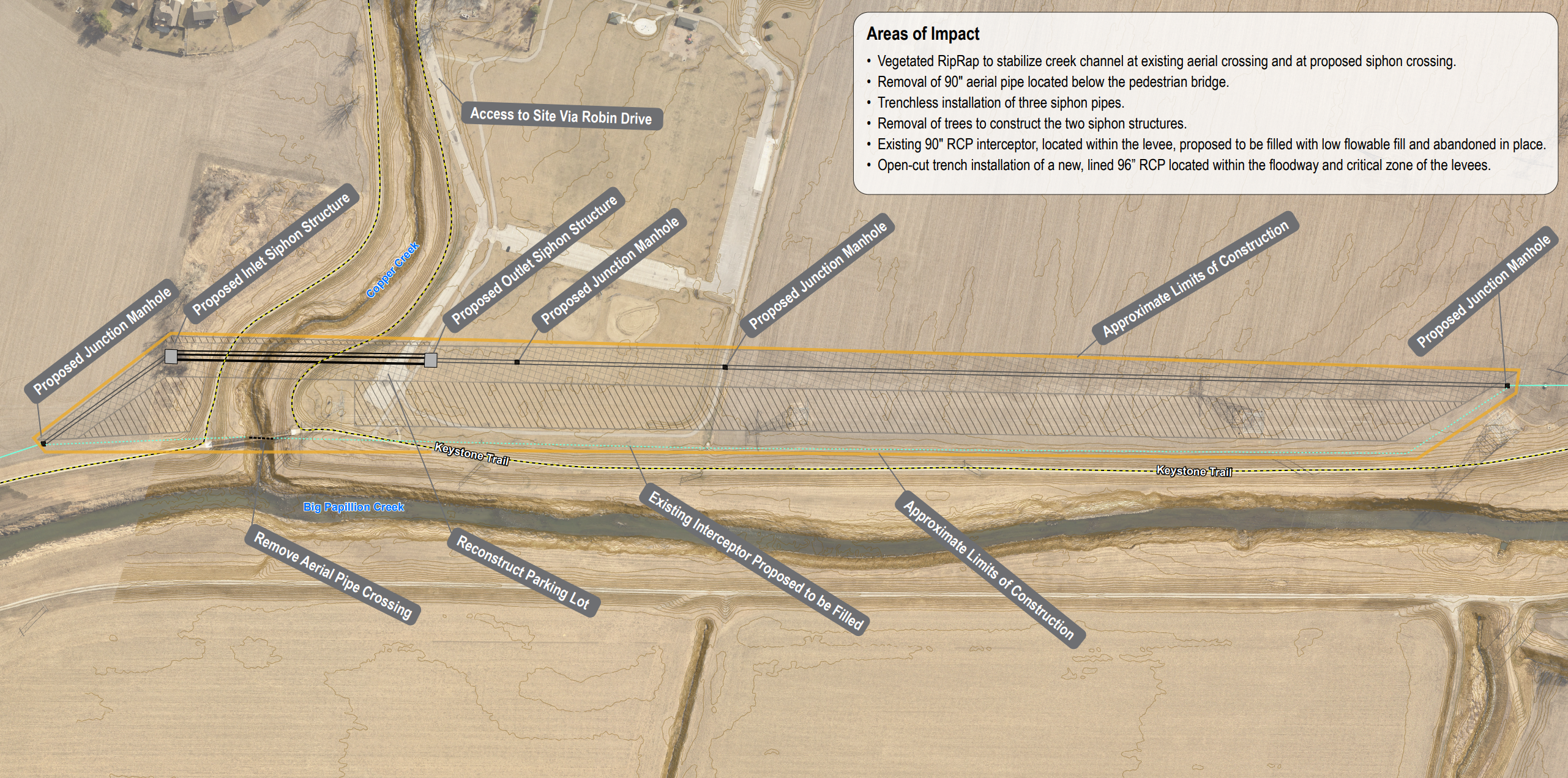 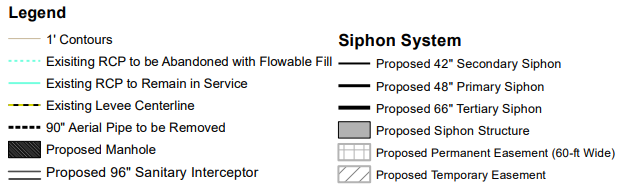 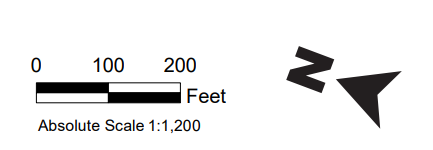 Pedestrian Trail Closure
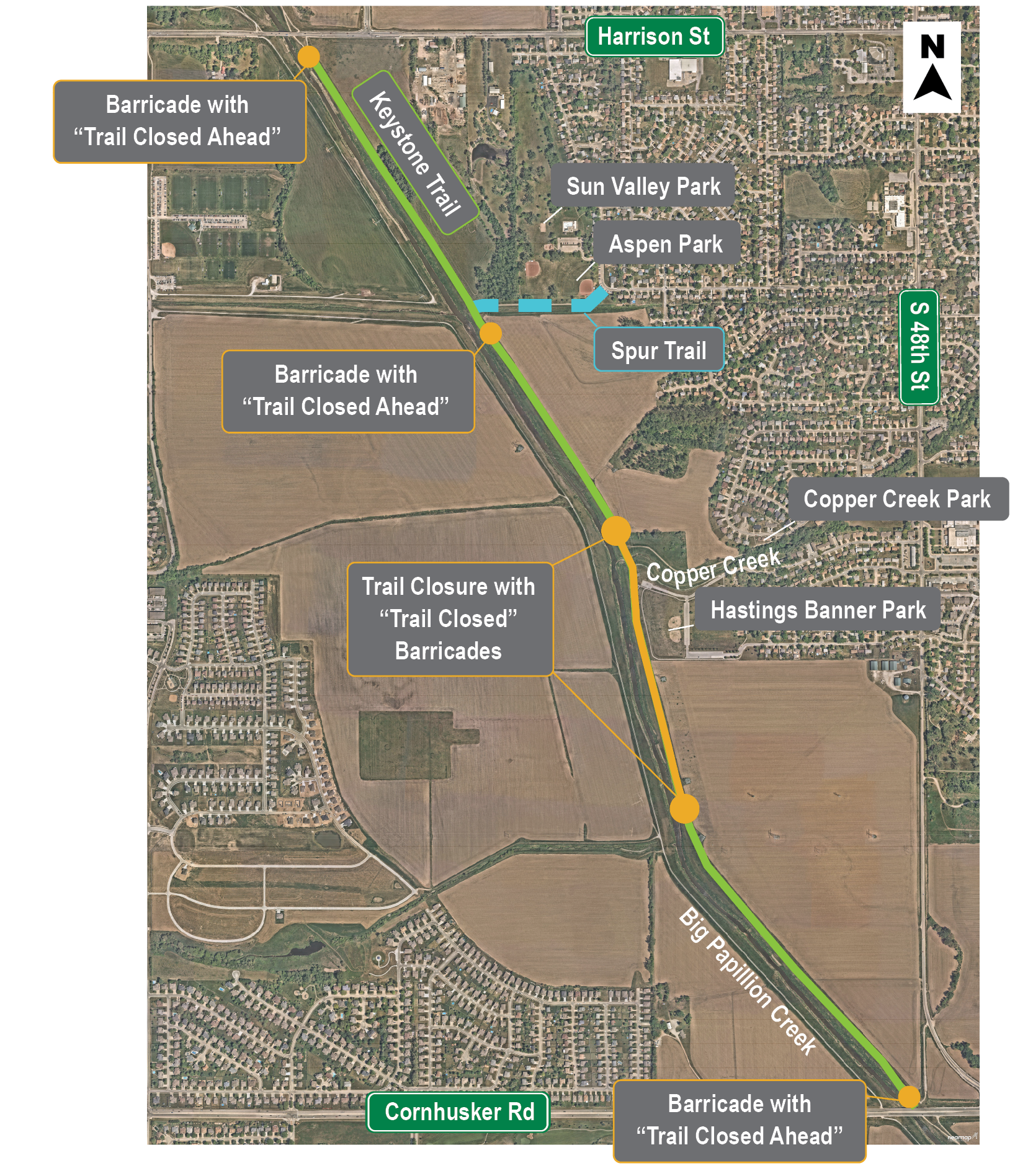 Part of the Keystone Trail will be closed during the months of January, February and March of 2024. 
“Trail Closed” and “Trail Closed Ahead” signs will be placed upstream and downstream of the work site on Keystone Trail. Also, pre-warning signs will be placed on Giles/Copper Creek connector trails entrances from local residential areas and the Bellevue Parks.
SCHEDULE overview
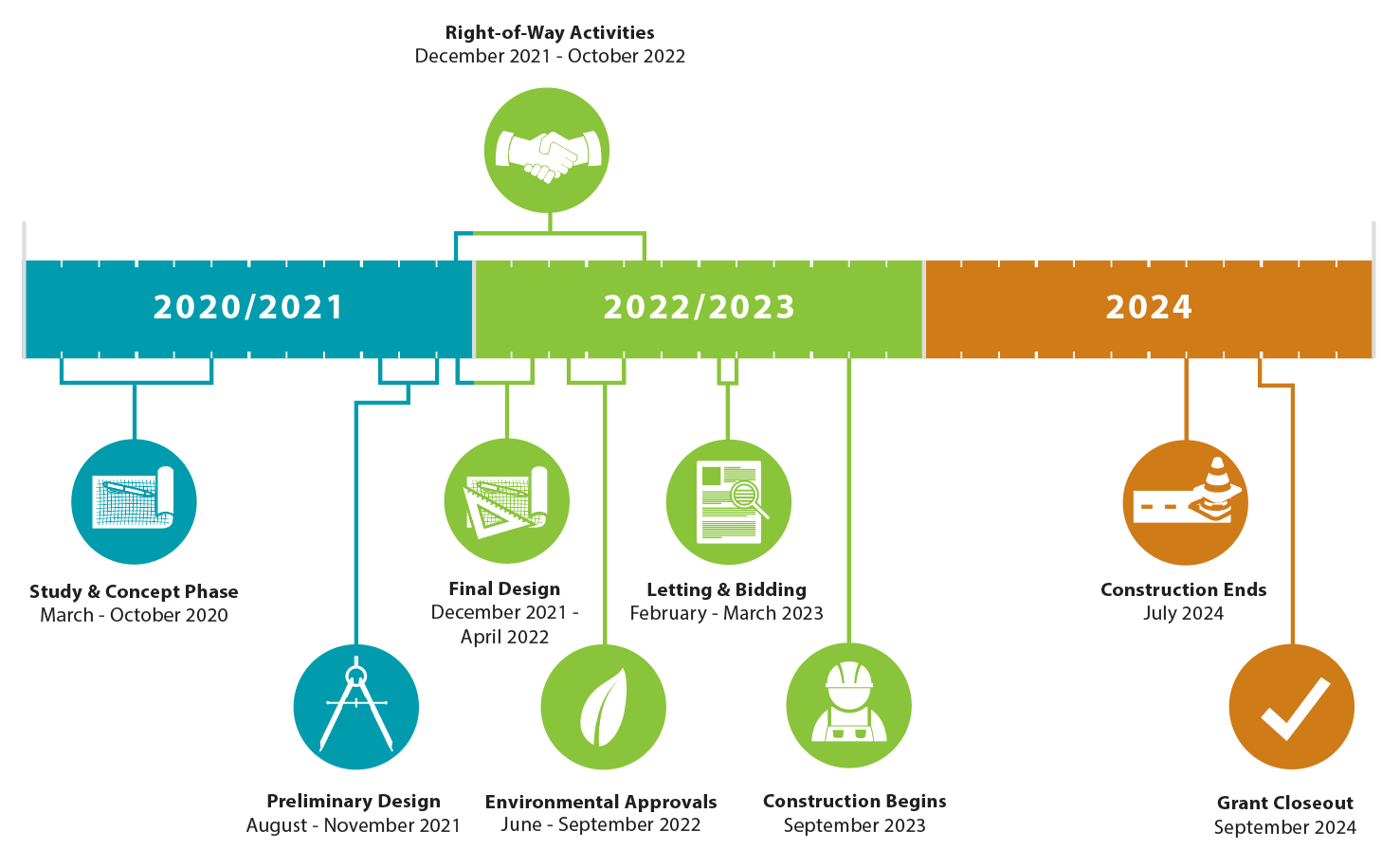 Comments
There are several opportunities to provide input or ask questions of the Project team. Comments are due by September 30, 2023.

Complete a comment form at today’s meeting

Send written comments to 
	Chris Driscoll, Project Manager, City of Omaha
	1819 Farnam Street, Suite 604
	Omaha NE 68183
	402-444-5220
 
Or email: Christine.Driscoll@cityofomaha.org

For more information on this Project, to review materials from today, or to comment online, please visit KeepItCurrentOmaha.com.
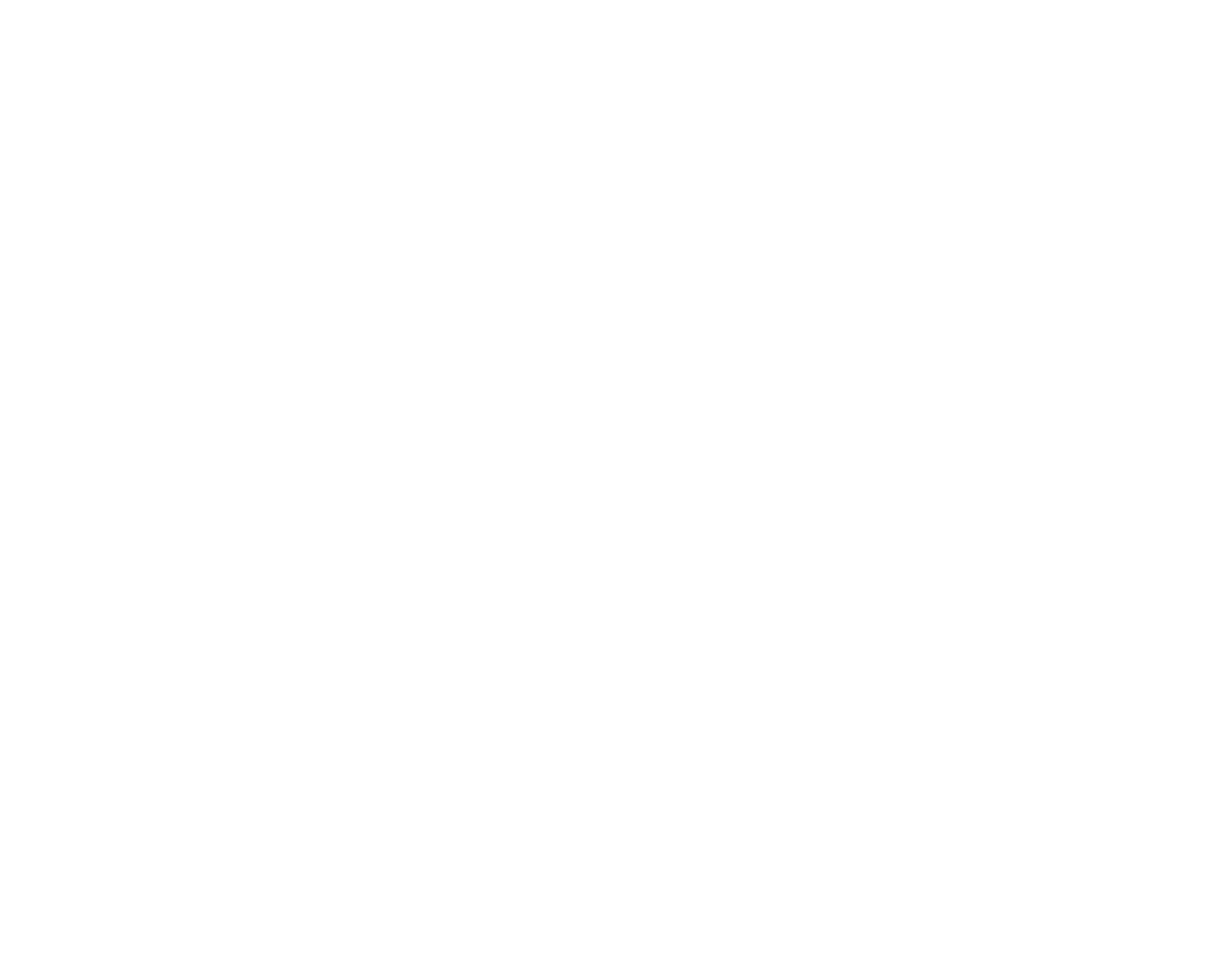 Copper creek sewer interceptor relocation
Opw 53698
September 15, 2023